Body Paragraphs
How to…
Four Major Parts
Topic Sentence
Quote Sandwich
Example Sandwich
Conclusion Sentence
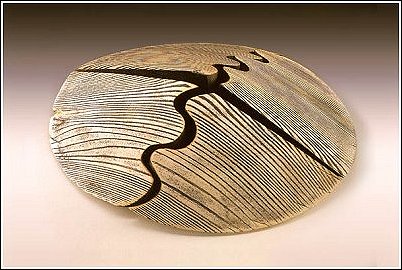 Topic Sentence
This will be a restatement of the premise from the thesis.  

Ex.   “One way Elie shows the loss of innocence is seen through....”

This will tell the audience the theme of the paragraph.
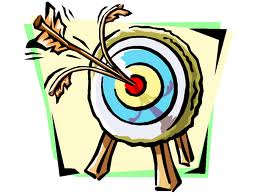 Quote “Sandwich”
Three parts:  Lead-In, Quote, Lead Out

Lead-In:  A few words to set up the quote.

Quote:  Any text from the book word-for-word.  Needs quotation marks and a page number.

Lead-Out:  At least four sentences:  Explain the quote, connect it to the premise and connect the premise to the thesis.
Examples:
Lead-In:  One example of this is….
(Very few words, gets the quote ready)

“This is an example quote”(2)

Lead-Out:  This quote occurs during Elie’s train ride.  His obvious frustration shows he no longer sees the world as merely a “black” and “white”.  By realizing the world can be evil, he loses innocence.  The train ride is a key event in which Elie loses his old world view.
Specific Example Sandwich
Identical to a Quote Sandwich, but without a quote

Lead-In, Example, Lead-Out

You must still explain the example, connect it to the premise, connect it to the thesis, and conclude.
Conclusion Sentence
Restate the topic sentence 

Prepare the reader for
the next paragraph

That’s about it.
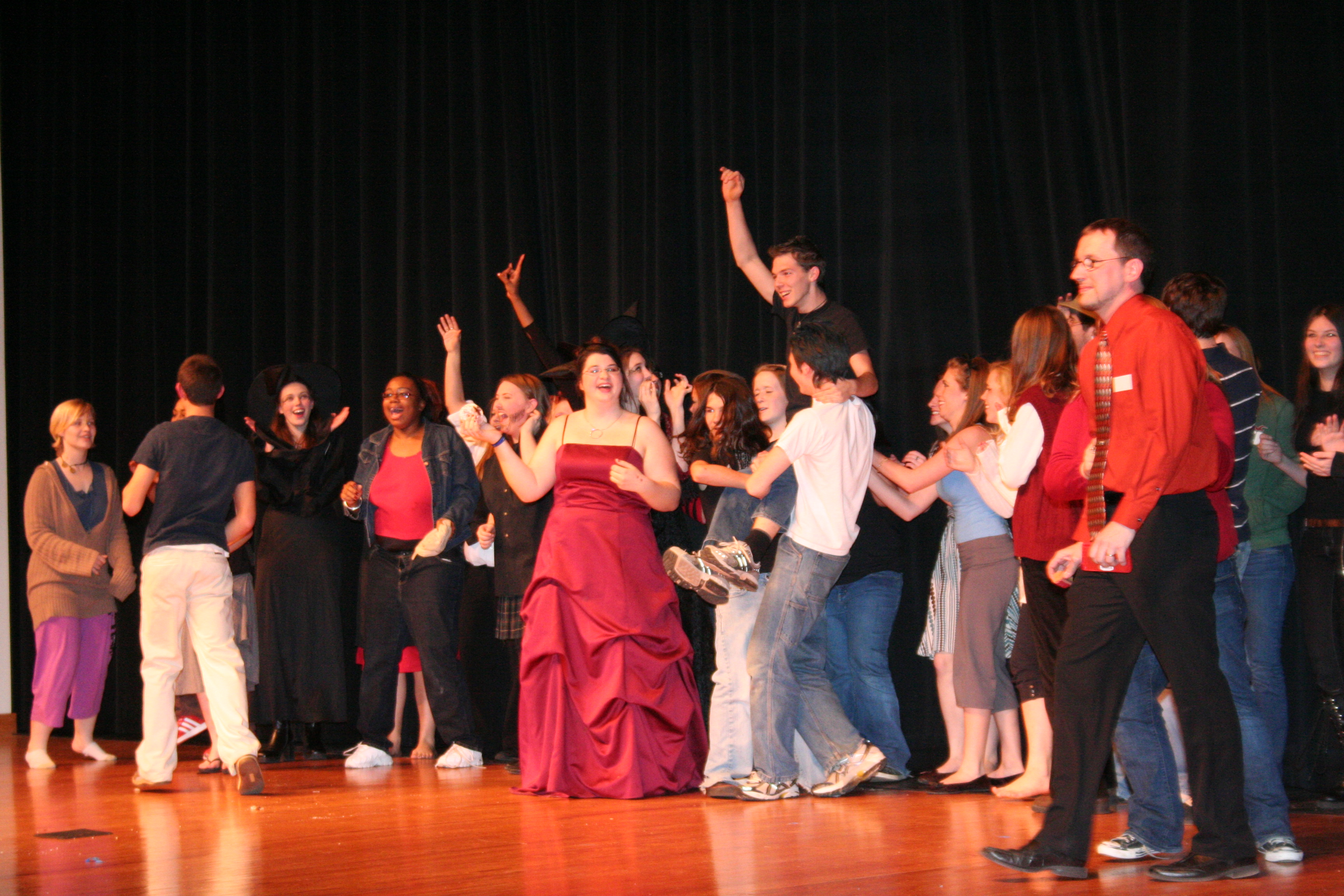 Math Time
Topic Sentence = 1 Sentence
Quote Sandwhich (Lead-In plus Quote plus Lead-Out)- 4 sentences
Repeat
Repeat
Conclusion- 1 sentence
Each Paragraph must be….?
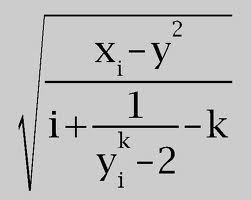 Questions?
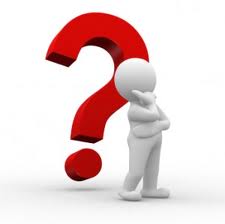 Today
Goal:  Complete Body Paragraph 1 in class
I will meet with everyone today and tomorrow.  If you have an urgent question, write your name on the board.  I will address those people first.
Everyone else will be called up one by one.  
If I don’t get to you today, feel free to email me your thesis and I will get back to you tonight.